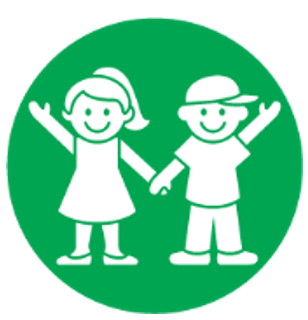 2020-2021 ED COVID-19/Flu Testing Algorithm
Disclaimer: This algorithm serves as a general framework to approach COVID-19 and Flu Testing, clinical judgement takes precedence
Source: CDC/Children’s Healthcare of Atlanta
Child present with concerns for 
COVID-19 or Flu1
Asymptomatic for COVID-19 or Flu: NO TEST

Quarantine guidance on discharge
Contact with COVID = quarantine for 14 days from last date of exposure
No contact with COVID =  no quarantine necessary
Positive COVID PCR/ Antigen Test in last 3 months
Asymptomatic
NO
If 3 days of fever, consider MIS-C Pathway, off testing algorithm
Symptomatic
Monitor symptoms, return to work or school when afebrile and improving symptoms without suppressive medications for 24 hours
1Symptoms: 
Fever >100.4F 
Cough
Sore throat
Rhinorrhea 
Myalgia
Headache
Fatigue
Vomiting
Diarrhea

2High Risk Criteria: 
Asthma
Chronic lung disease
Sickle cell 
Diabetes
Neurologic condition with potential for airway compromise
Immunosuppressed population (Cardiac, GI, Renal, Transplant, Oncology, Rheumatology)
COVID Negative
YES
Patient likely needs admission
Do NOT 
re-test, consider
Flu Algorithm or 
MIS-C Pathway
Test , if supply available
YES
Will test change clinical management
YES
NO/ UNSURE
Isolate for 10 days, Return precautions for worsening symptoms
COVID Positive
Will change ability to return to work or school
Defer to inpatient
YES
NO
Contact with COVID = isolate 10 days (20 days if immuno-compromised) from symptom onset, 24 hours afebrile and improving symptoms
Test
COVID Positive
COVID Negative
Do NOT Test
NO
Isolate until afebrile and improving symptoms without suppressive medications for 24 hours
Relevant Guidelines: 
MIS-C Pathway
Flu Algorithm
No contact with COVID =  isolate until 24 hours afebrile and improving symptoms (same for immuno-compromised)
Patient is high risk2
Consult Subspecialist
YES
Isolate for 10 days (20 days if immuno-compromised), monitor symptoms, return to work or school when afebrile and improving symptoms without suppressive medication for 24 hours
D/C, isolate for 10 days (20 days if immuno-compromised), return precautions
Admit
NO
Last Updated: September 22, 2020
Created By: Children’s Healthcare of Atlanta Emergency Medicine and Infection Prevention Medical Leadership